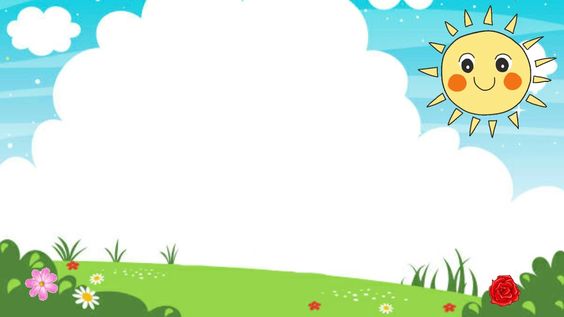 PHÒNG GIÁO DỤC VÀ ĐÀO TẠO QUẬN LONG BIÊN 
TRƯỜNG MẦM NON HOA SỮA
LĨNH VỰC PHÁT TRIỂN THẨM MỸ

Đề tài: NDTT: Dạy hát: Mời bạn ăn
          NDKH: Trò chơi âm nhạc: Tai ai tinh
Nghe hát: Thằng tí sún
Lứa tuổi: Mẫu giáo bé 3-4 tuổi
Giáo viên: Nguyễn Thị Kiều Oanh
Năm học: 2023- 2024
Ổn định tổ chức: Nhận quà và đoán xem đó là gì.
II. Bài học: 
Dạy hát: “Mời bạn ăn”
Cô hát cho trẻ nghe lần 1
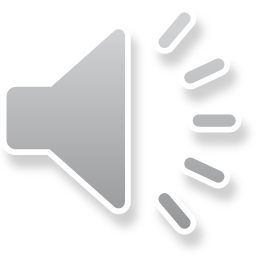 II. Bài học: 
Dạy hát: “Mời bạn ăn”
Cô hát lần 2
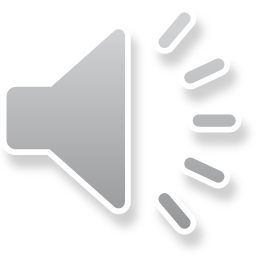 II. Bài học: 
Dạy hát: “Mời bạn ăn”
Cô hát lần 2
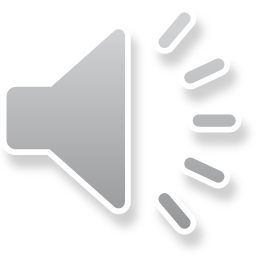 II. Bài học: 
Dạy hát: “Mời bạn ăn”
Cô hát lần 2
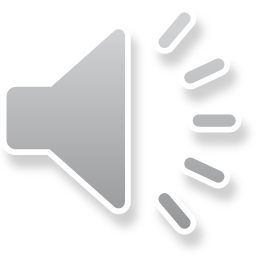 II. Bài học: 
Dạy hát: “Mời bạn ăn”
Cô hát lần 2
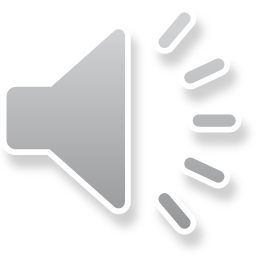 II. Bài học: 
Dạy hát: “Mời bạn ăn”
Cô hát lần 2
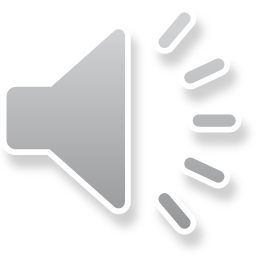 II. Bài học: 
Dạy hát: “Mời bạn ăn”
Cô hát lần 2
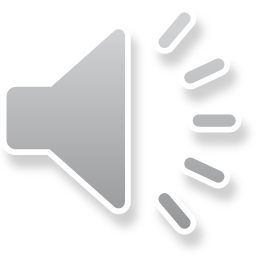 2. Nghe hát: Thằng tí sún
 Cô hát lần 1
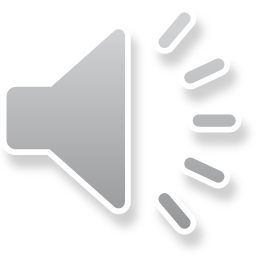 3. Trò chơi: Tai ai tinh
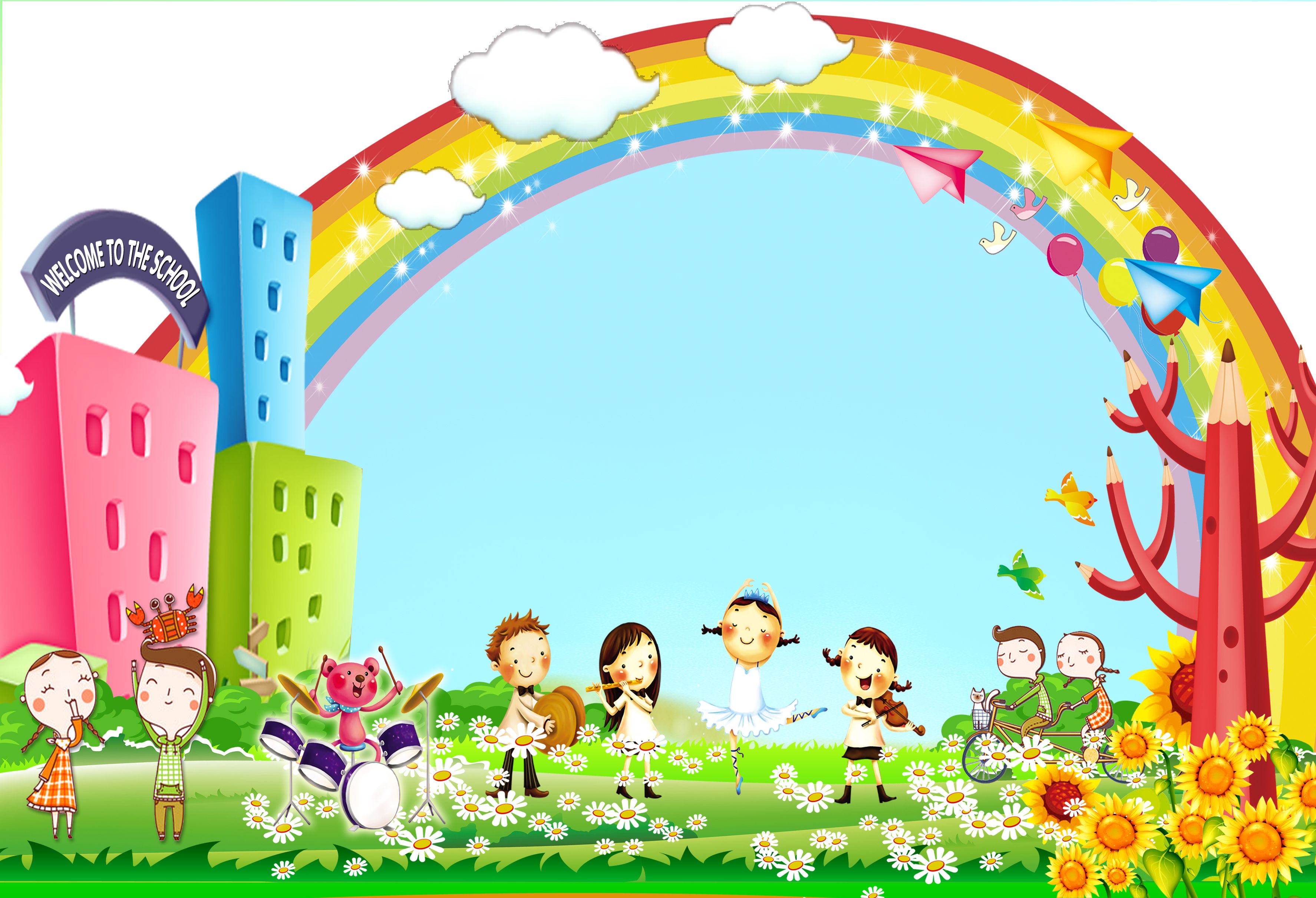 III. Kết thúc